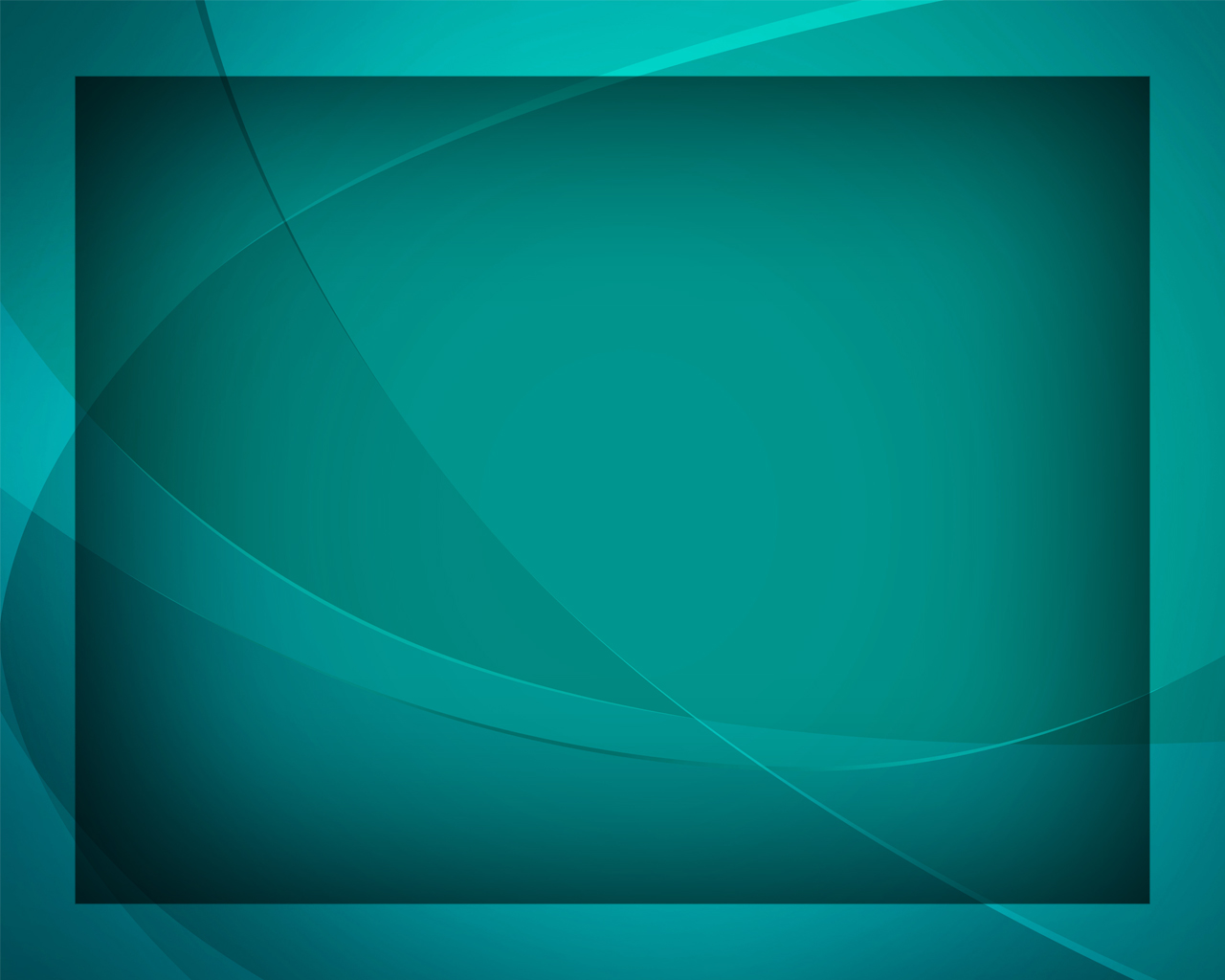 Великий Бог
Гимны надежды №61
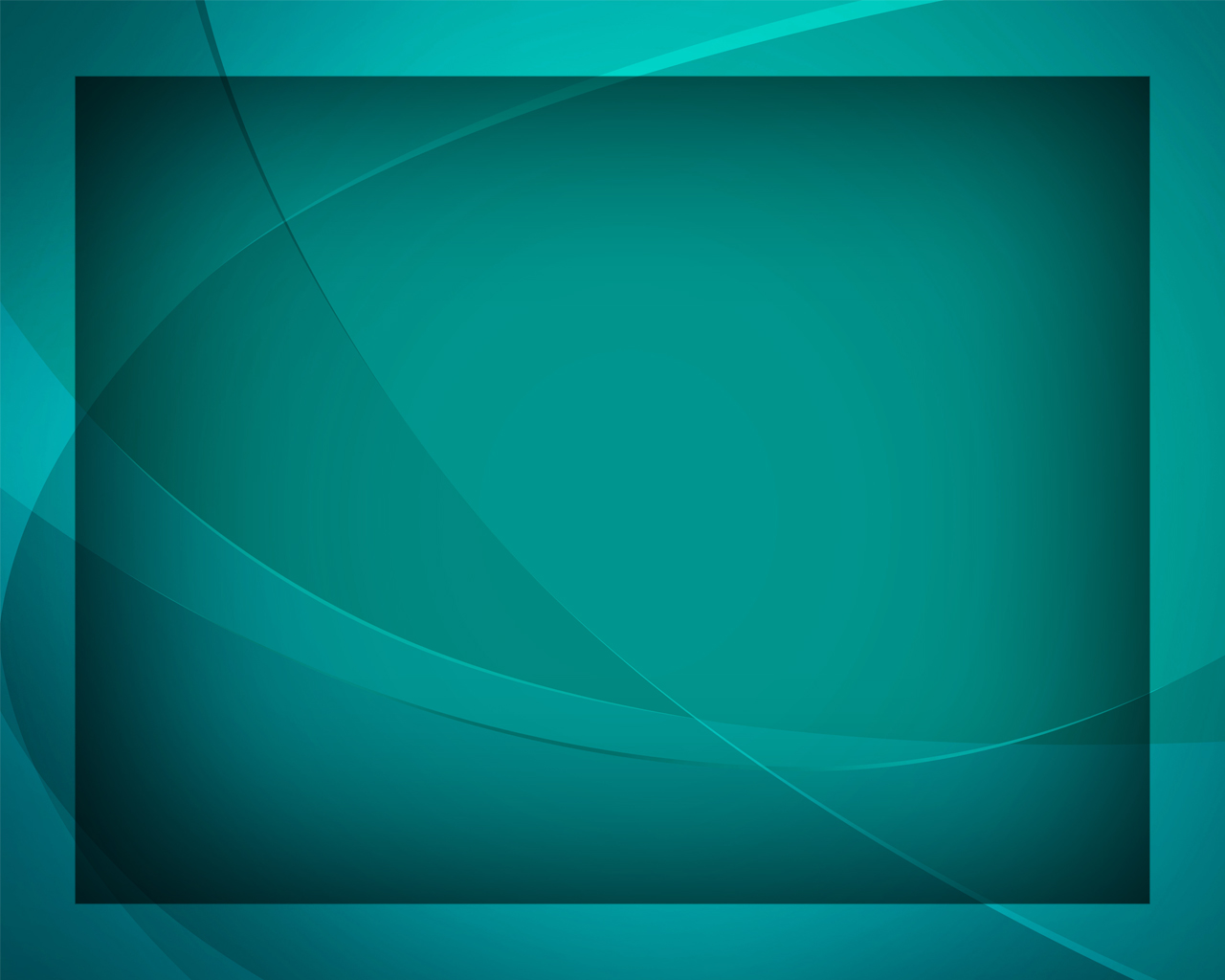 Великий Бог, 
когда на мир 
смотрю я, 
На всё, что Ты создал
рукой Творца,
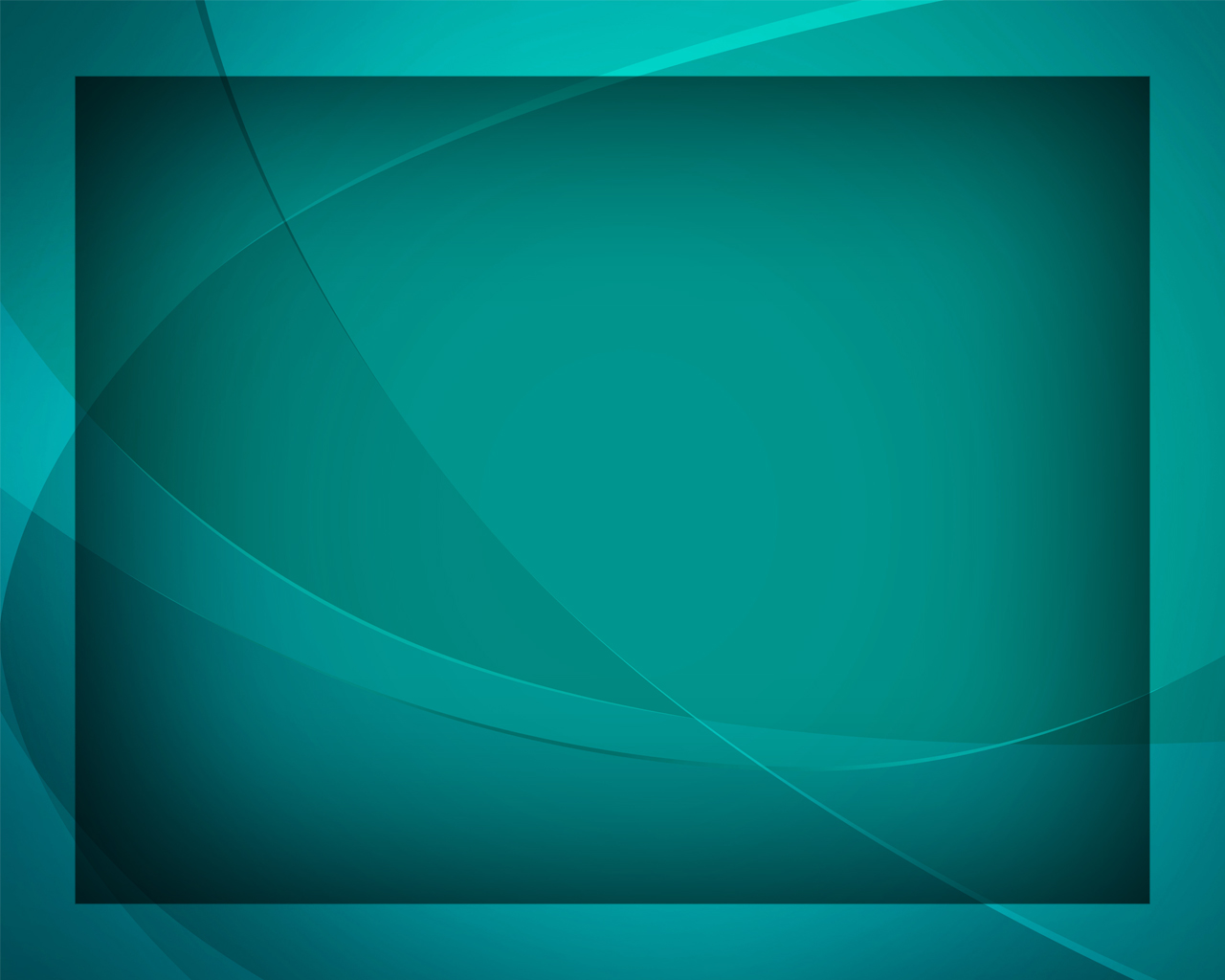 На всех существ, кого, Свой свет даруя, 
Питаешь Ты
 с любовию Отца,
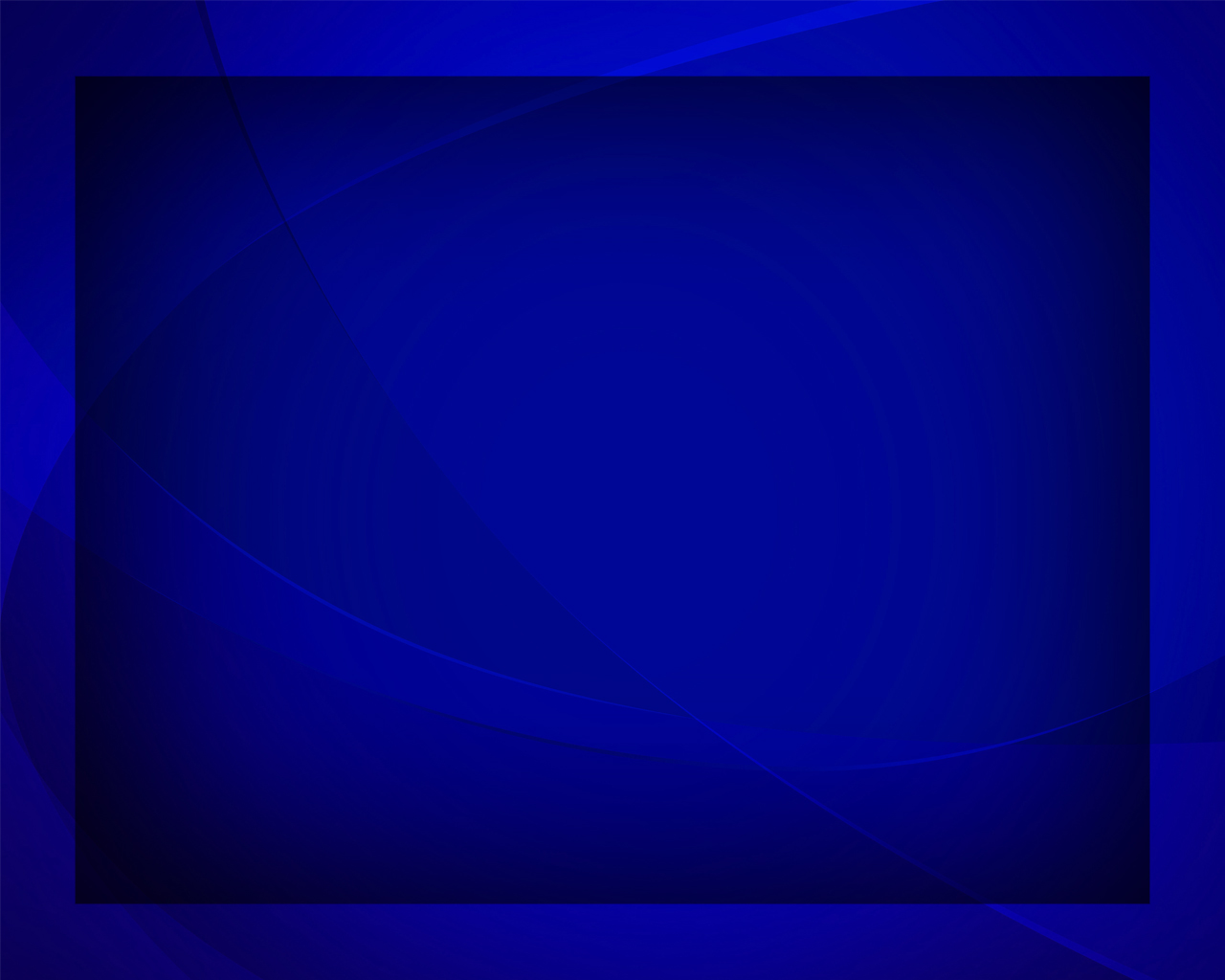 Тогда поёт мой дух, Господь, Тебе: 
Как Ты велик, 
как Ты велик!
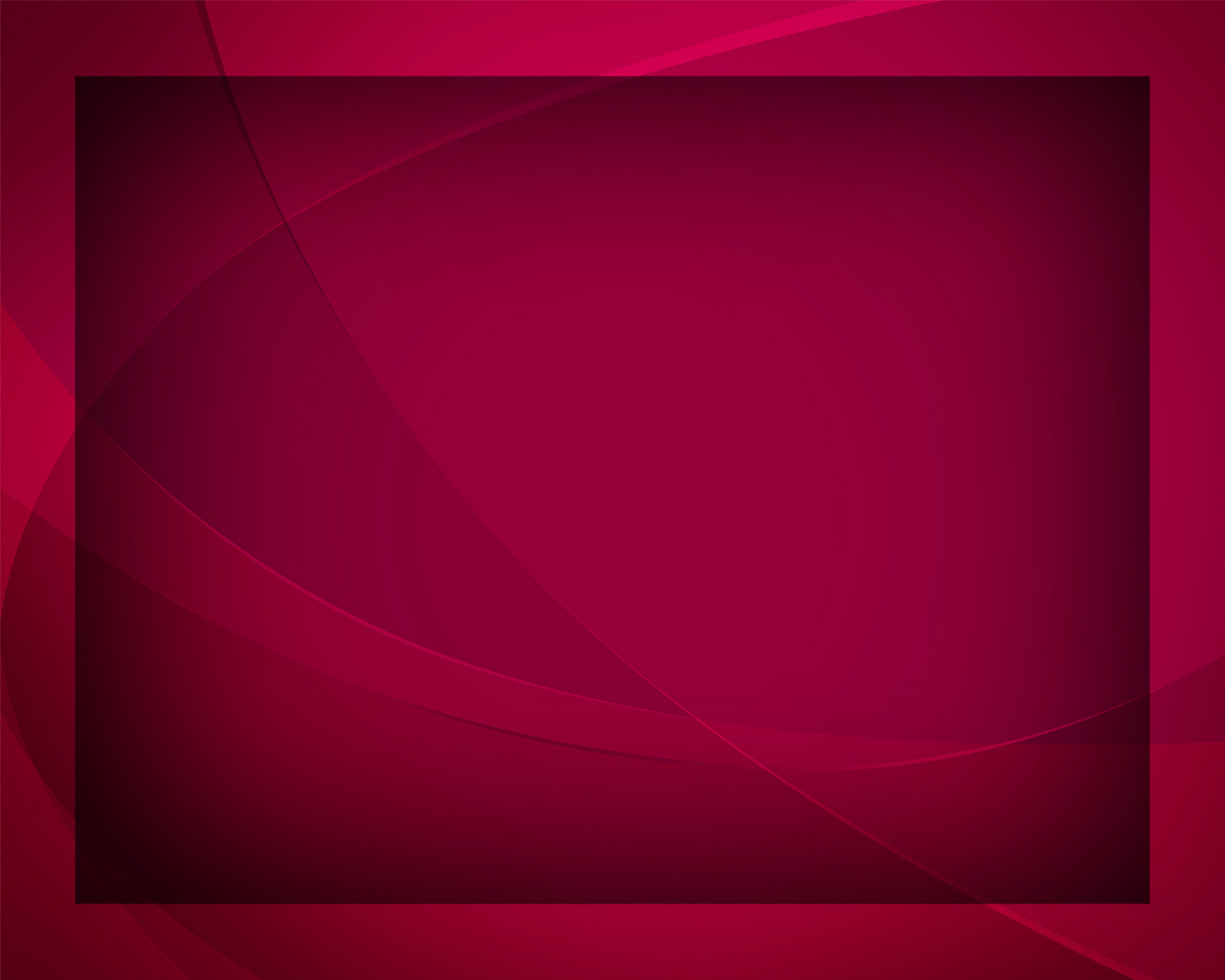 Тогда поёт мой дух, Господь, Тебе: 
Как Ты велик,
как Ты велик!
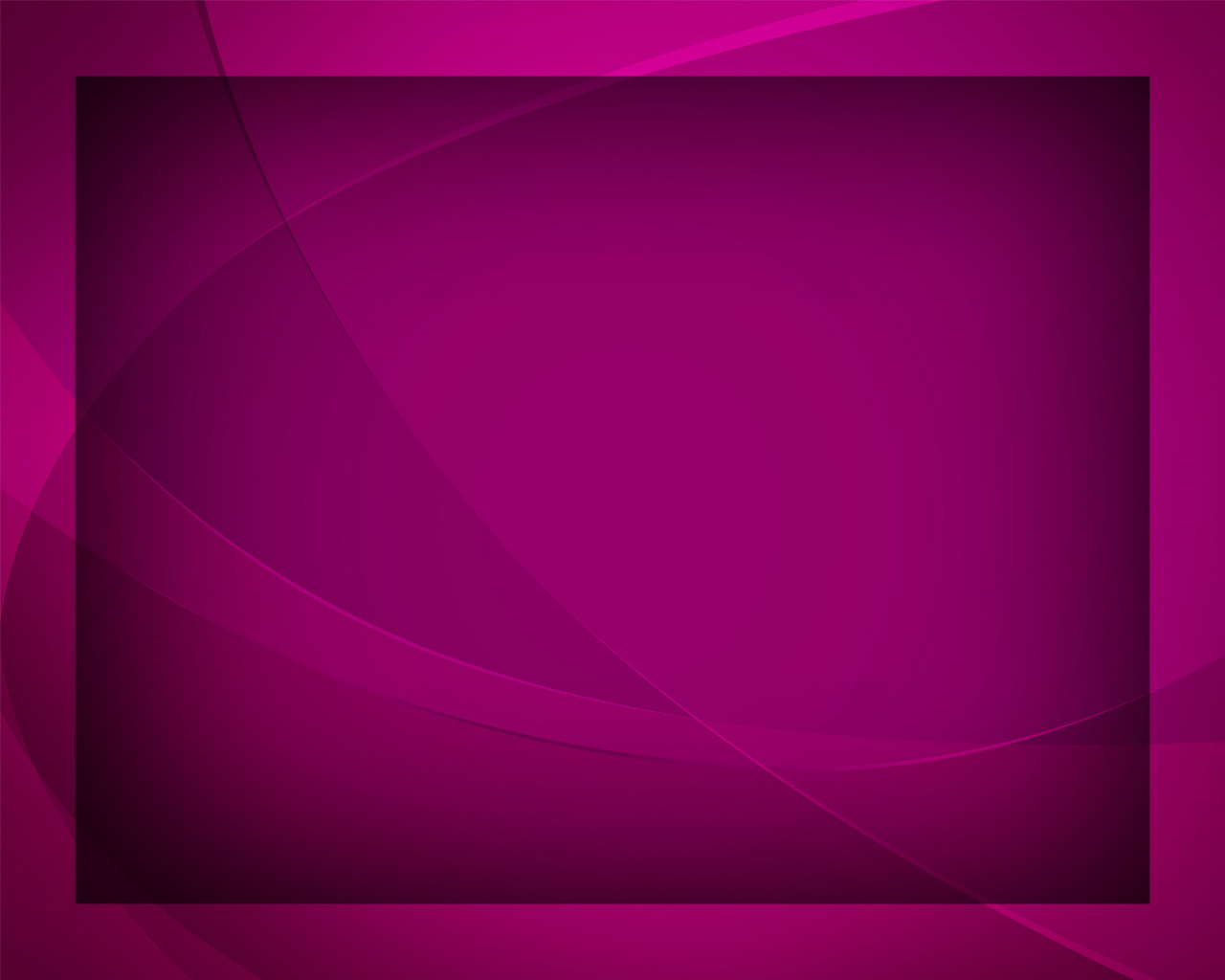 Когда читаю 
я повествованье 
О Боге, и 
делах Его святых,
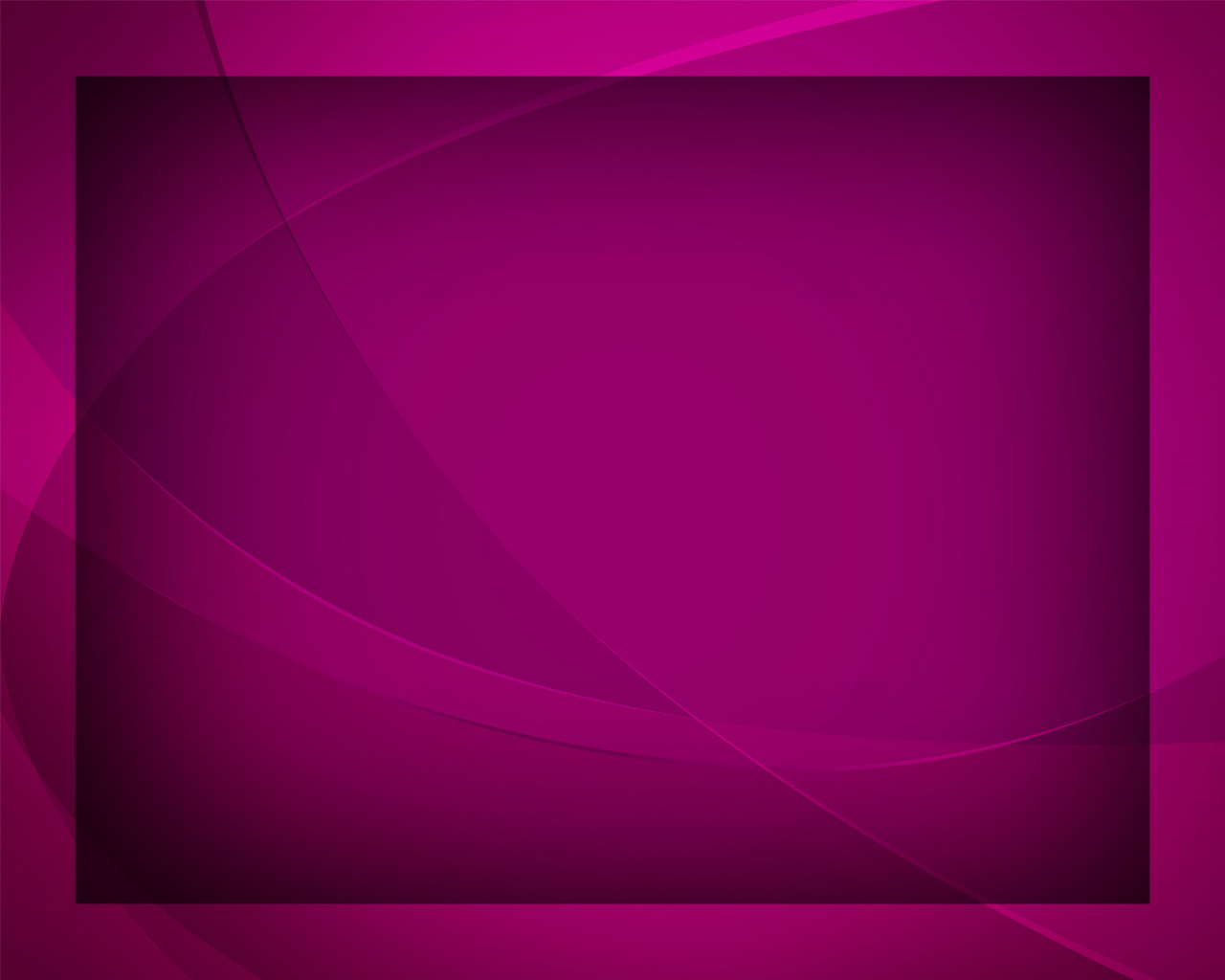 О том, что мы - Иисуса достоянье, 
Что Он хранит нас 
в горестях земных.
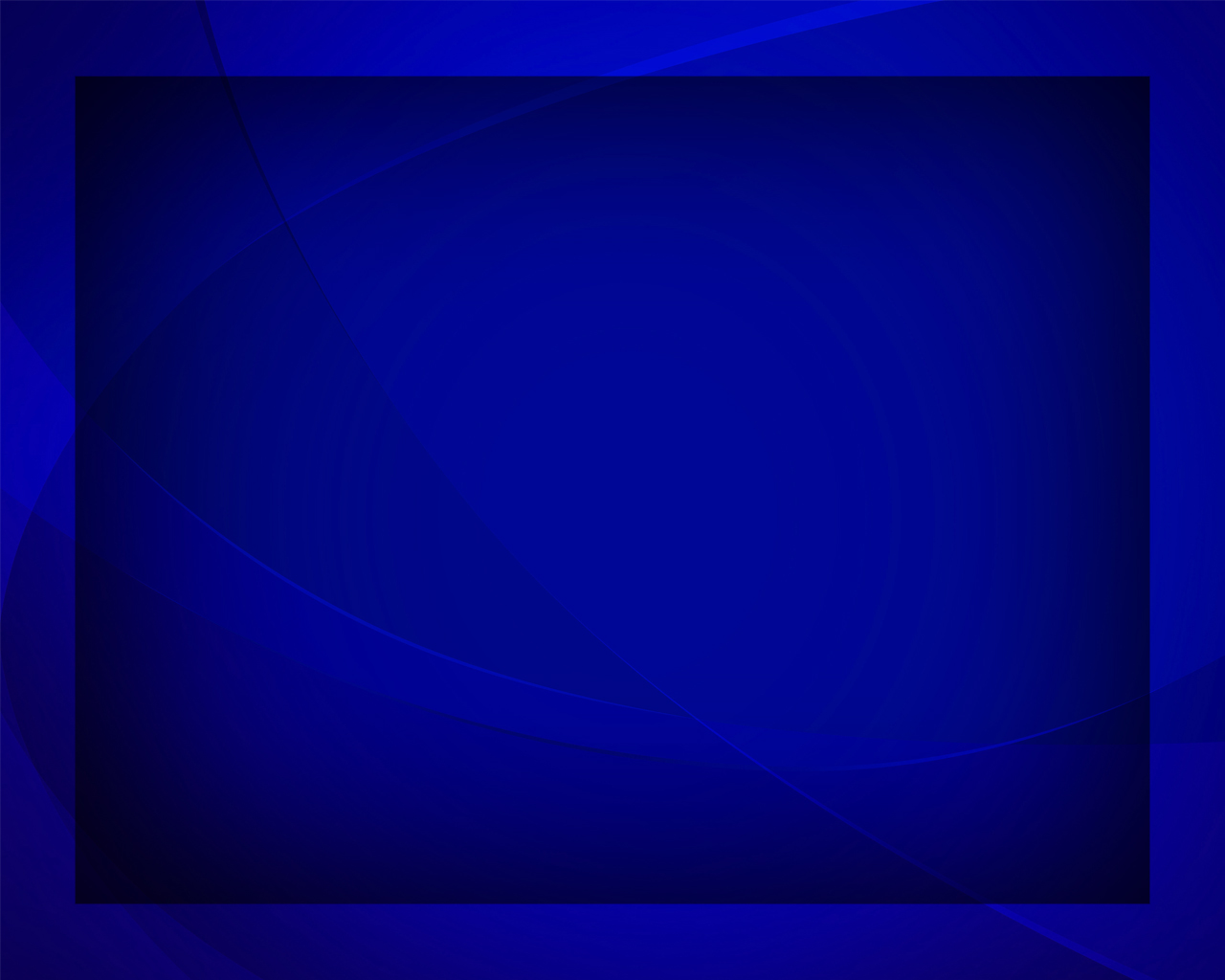 Тогда поёт мой дух, Господь, Тебе: 
Как Ты велик, 
как Ты велик!
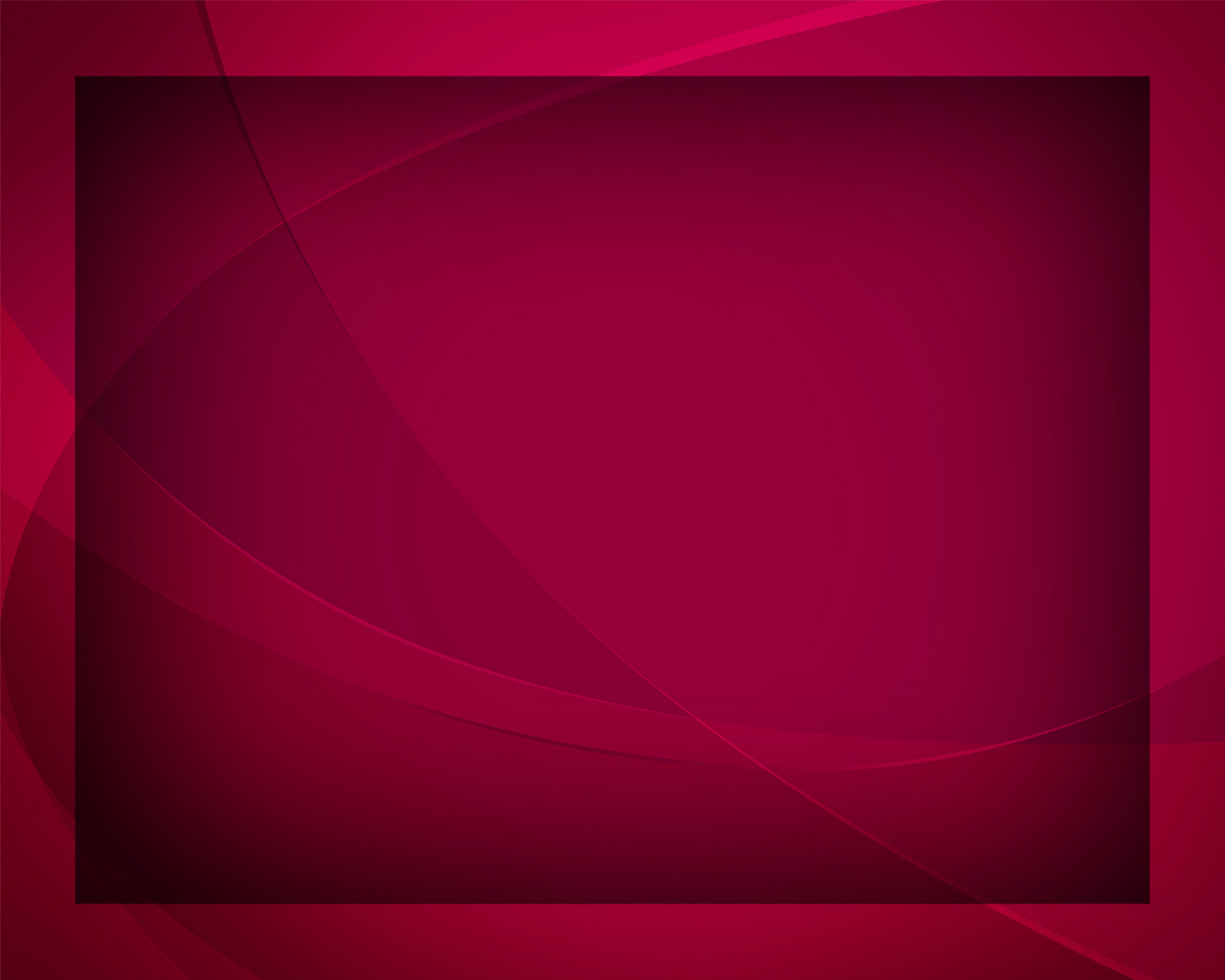 Тогда поёт мой дух, Господь, Тебе: 
Как Ты велик,
как Ты велик!
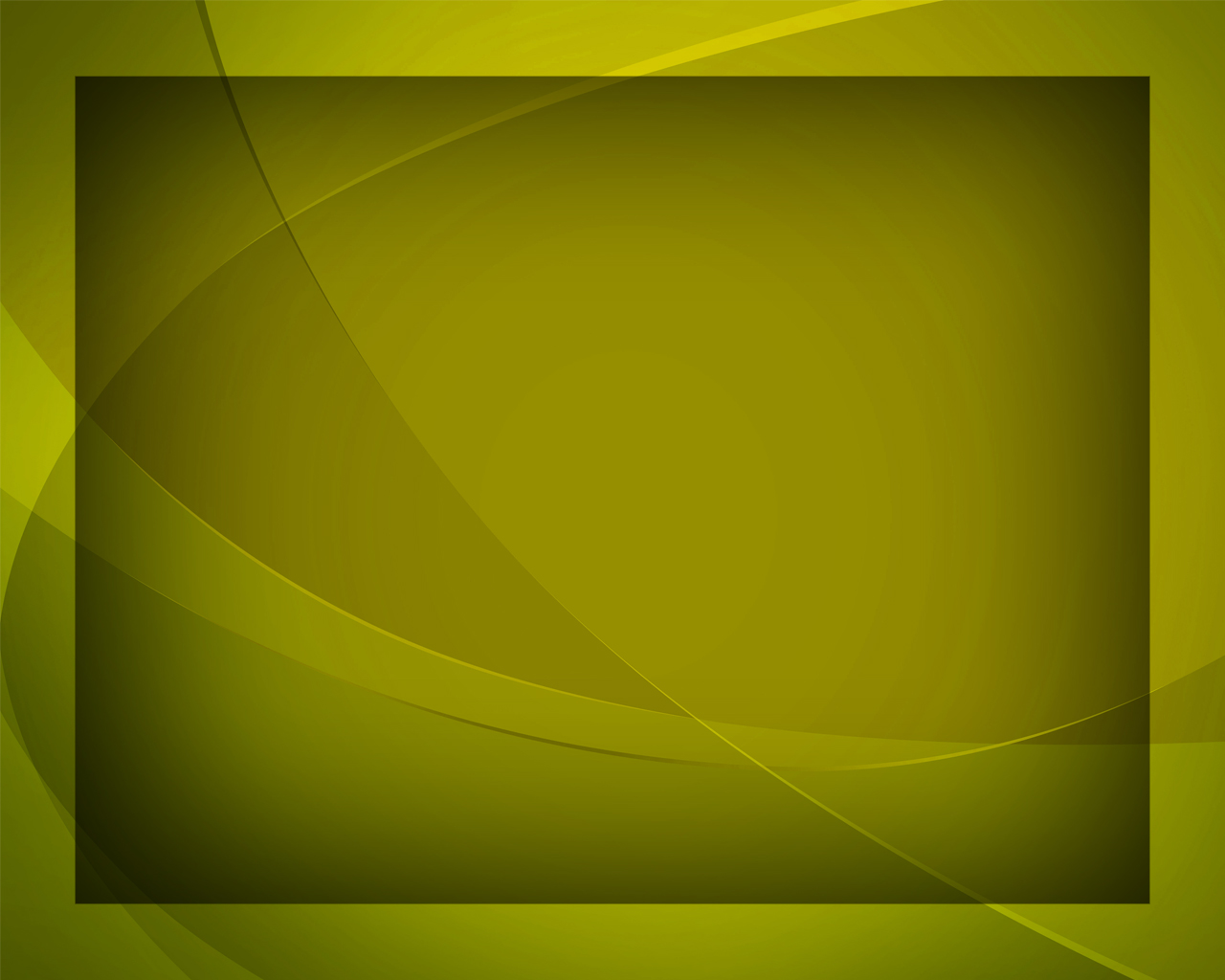 Когда меня Спаситель призывает,  
И светит луч
 сияния Его,
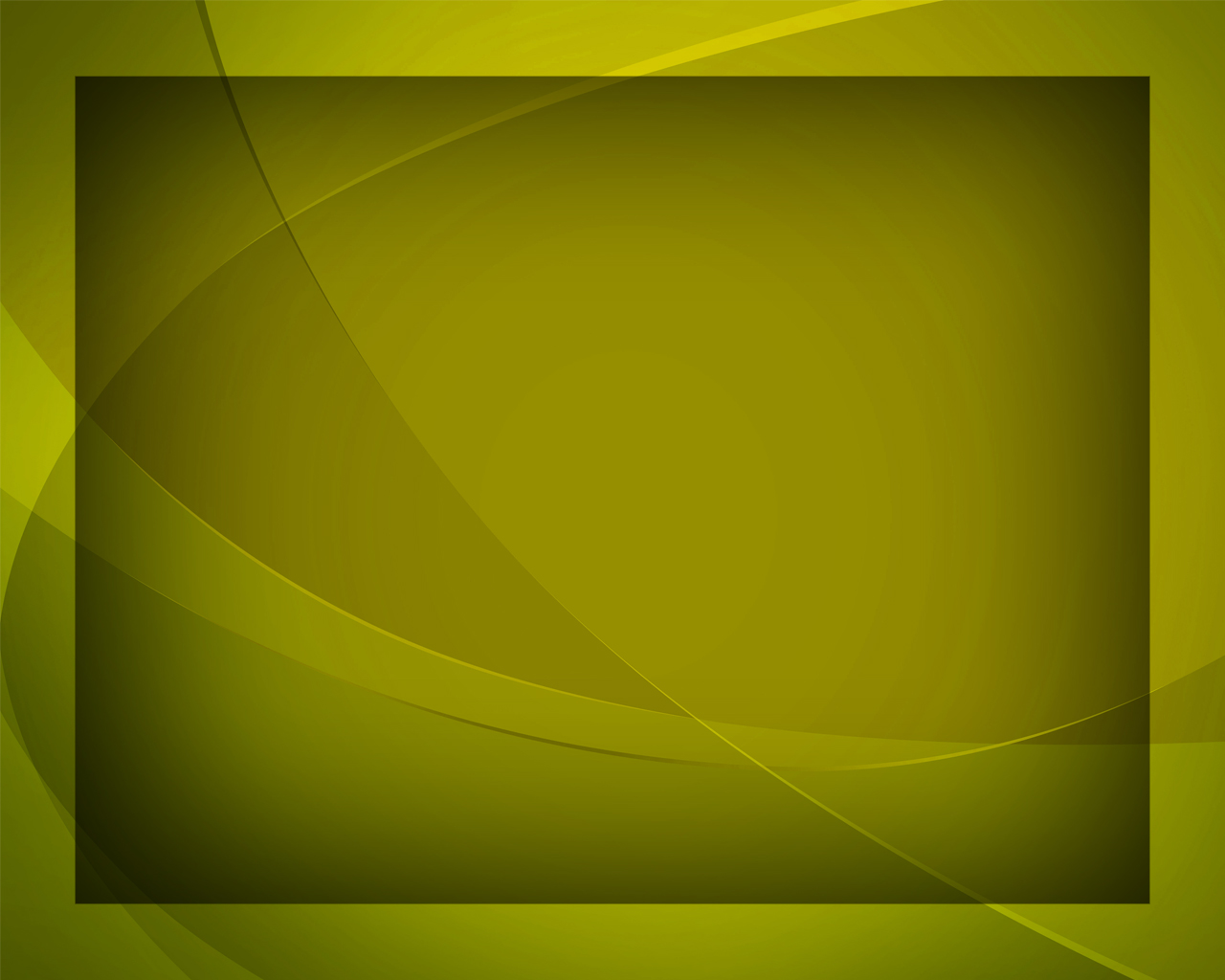 Тогда мой дух 
в смирении смолкает, 
Познав величье 
Бога Своего.
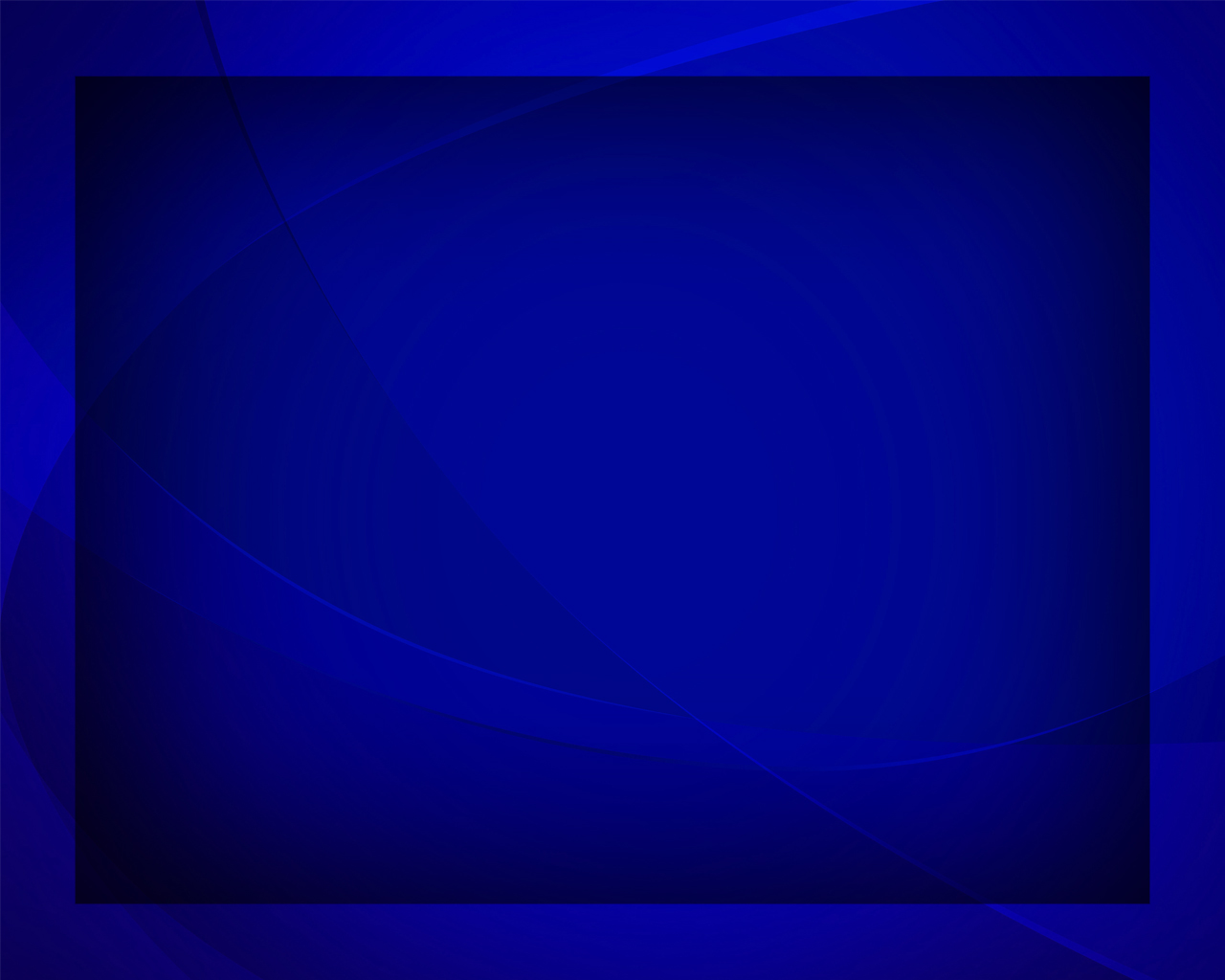 Тогда поёт мой дух, Господь, Тебе: 
Как Ты велик, 
как Ты велик!
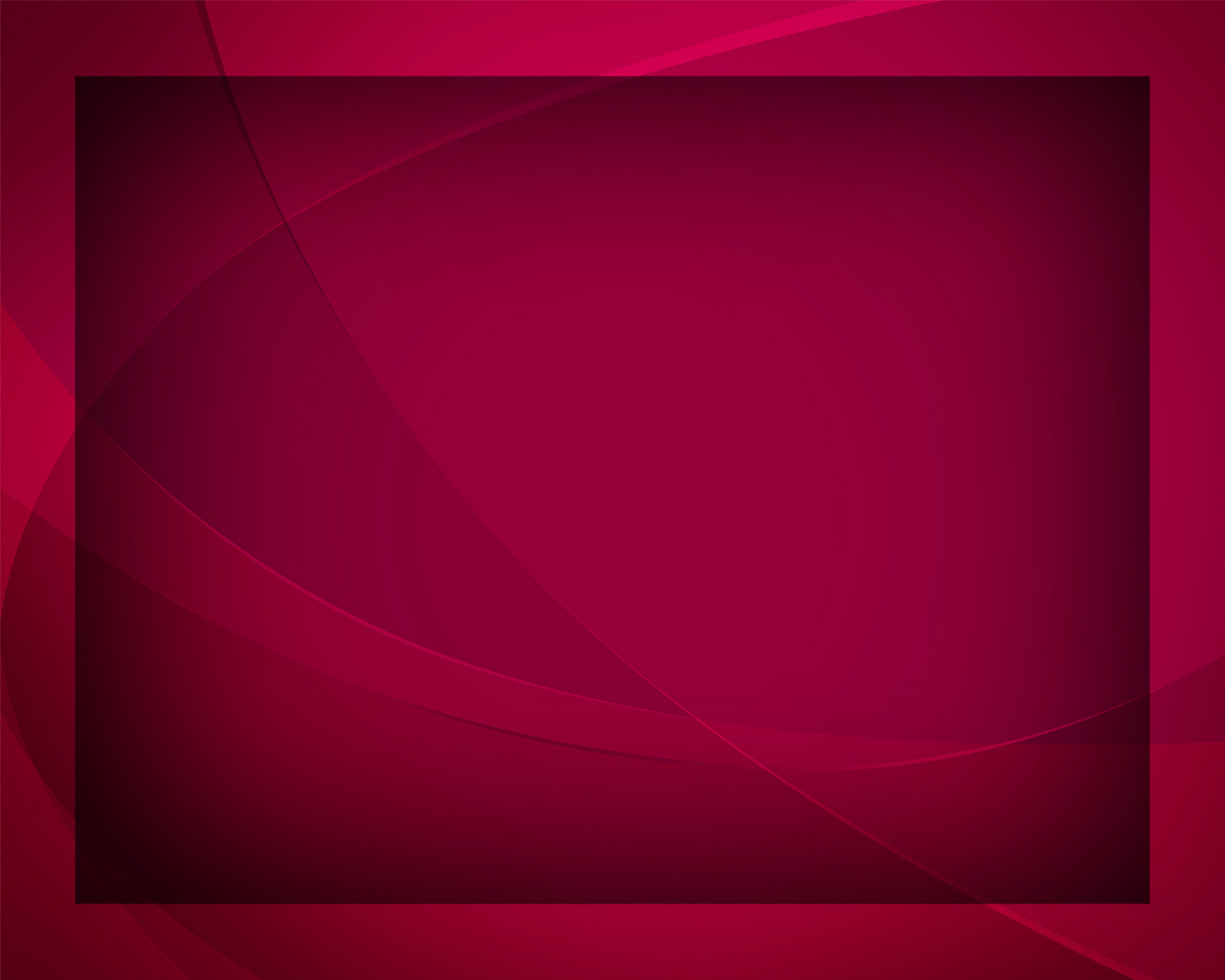 Тогда поёт мой дух, Господь, Тебе: 
Как Ты велик, 
как Ты велик!
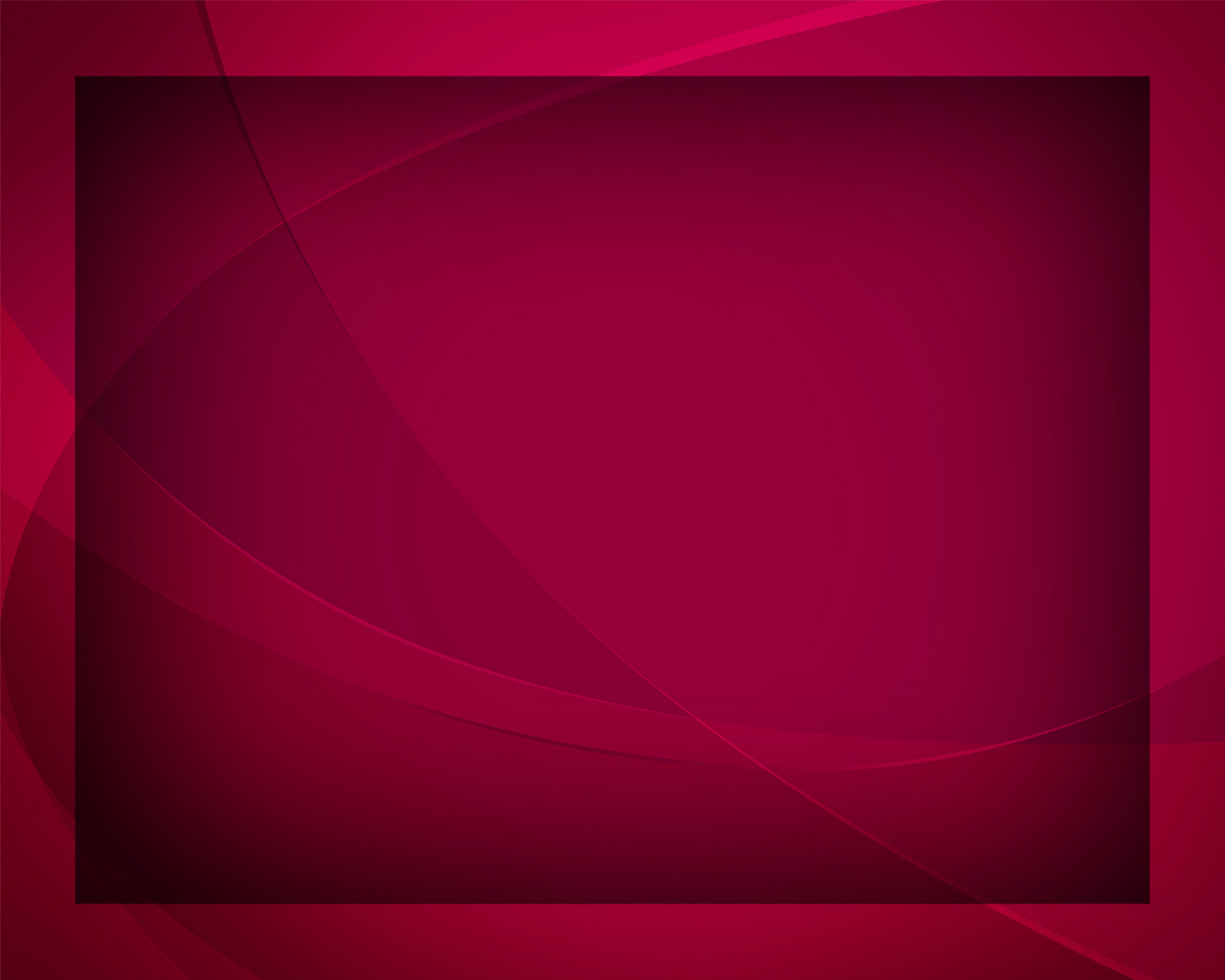